Fyzika plazmatu a tenkých vrstev
Ing. Vítězslav Straňák, Ph.D.
 Ing. Helena Poláková, Ph.D.
Ústav fyziky a biofyziky
Přírodovědecká fakulta JU
Fyzika plazmatu
Výskyt plazmatu ve vesmíru:
99% hmoty ve vesmíru je v plazmatickém stavu (všechny hvězdy včetně Slunce jsou masami vysokoteplotního plazmatu, mezihvězdný prostor a hvězdné mlhoviny jsou v plazmatickém stavu)
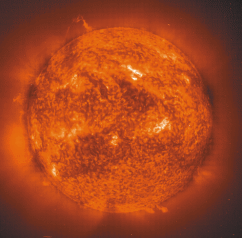 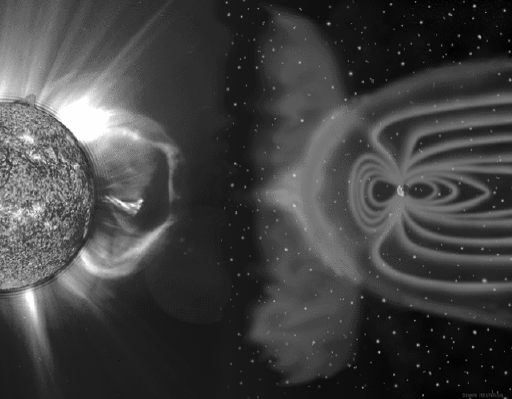 Fyzika plazmatu
Plazma jako stav hmoty znám lidem od nepaměti:
Empedoklés (430 př. n. l.): vše je tvořeno čtyřmi živly – země, voda, vzduch a oheň
Crookes (r. 1879): prostředí vytvořené elektrickým výbojem je čtvrtým stavem
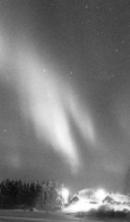 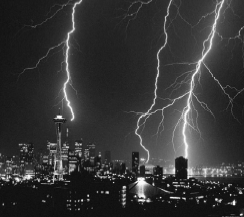 Langmuir (r 1923): prostředí tvořené elektrony, několika druhy iontů a neutrálními atomy a molekulami = plazma
Základní vlastnosti plazmatu:
Kvazineutralita plazmatu
Kolektivní chování  plazmatu
Teplota plazmatu
Vysoká obsažená energie
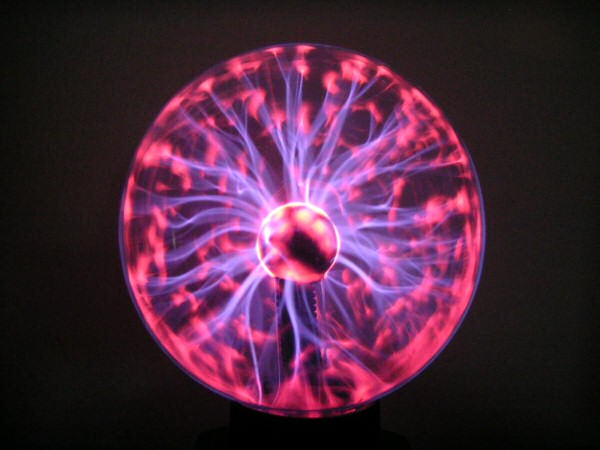 Více v novém předmětu:
UFY / 260  Úvod do fyziky plazmatu UFY / 260K  Úvod do fyziky plazmatu pro KS
Fyzika plazmatu
je poměrně mladým fyzikálním oborem, který během posledních 30 let prochází bouřlivým rozvojem.
vzniká celá řada moderních průmyslově používaných plazmových technologií
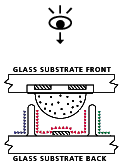 Aplikace plazmatu:
Zobrazovací systémy
Osvětlovací  systémy
Lasery
Plazmová chemie
Plazmové přepínače
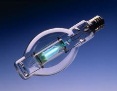 Aplikace pro lékařství a životní prostředí
Generace elektrické energie
Významná aplikace plazmatu:
Úprava materiálů, zejména jejich povrchů
svařování a řezání materiálu - metalurgie
injektování iontů do materiálu - polovodičový průmysl
depozice tenkých vrstev - strojírenství, zdravotnictví
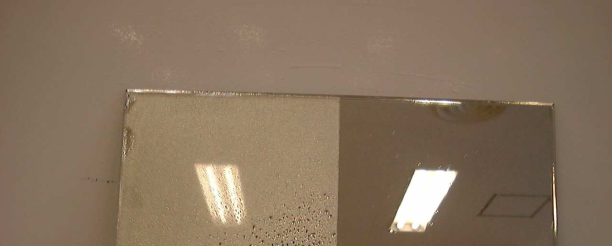 Požadované vlastnosti vrstev:
fotoaktivita vrstev (samočistící efekt) – TiO2
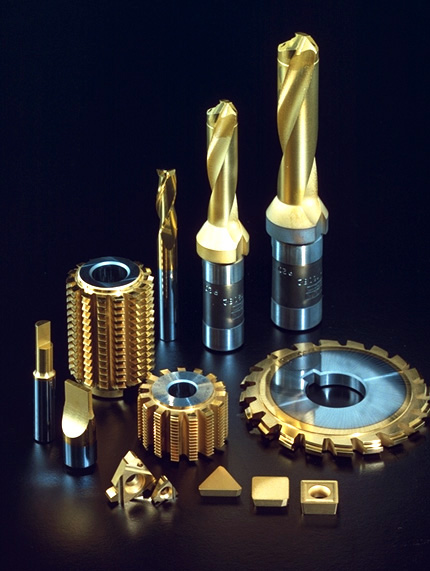 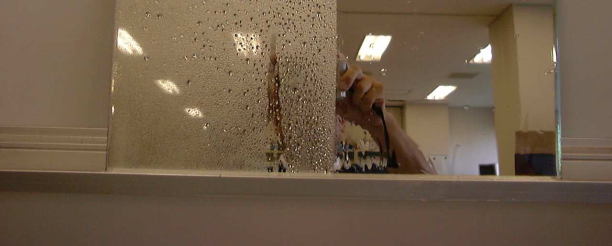 tvrdost, elastičnost, otěruvzdornost,  vysoká teplotní stabilita, odolnost proti korozi , optické vlastnosti
Depozice tenkých vrstev
Čerpací a vakuový systém
Vyčerpání  depoziční komory na nízký mezní tlak
Napouštění pracovních plynů
Měření tlaku v depoziční komoře
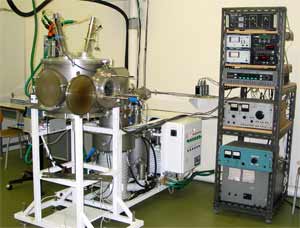 Depoziční systém
Plazmové zdroje –
              Magnetrony, surfatron
Soustava elektrických zdrojů a ovládacích a řídících jednotek
Fyzika plazmatu a tenkých vrstev
Struktura a fázové složení vrstev
Parametry plazmatu
Depoziční podmínky
Vlastnosti vrstev
Diagnostika plazmového výboje
Analýza tenkých vrstev
Ar+N2
Ar+O2
Ar
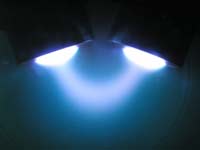 Magnetrony
Surfatron
Témata bakalářských prací
Návrh, vývoj a stavba výkonového zesilovače.
Návrh, vývoj a stavba několika kanálového pulzního generátoru.
Vytvoření software pro automatické rozpoznávání spektrálních čar.
Úlohy pro cvičení z mechaniky
Úlohy pro cvičení z termodynamiky
Zapsaní bakalářské práce a její přesná specifikace je možná pouze po podrobné konzultaci.
Kontakt: stranv00@centrum.cz, hpolakova@prf.jcu.cz